Az Unió túl messze van (?)
– avagy gyakorol-e hatást, és ha igen, milyent a DMA és a DSA megalkotása a magyar helyi önkormányzatok közszolgáltatási feladatellátására?

Hoffman István
egyetemi tanár, ELTE ÁJK Közigazgatási Jogi Tanszék
Tudományos főmunkatárs, TK JTI
hoffman.istvan@ajk.elte.hu
Az előadásban szereplő kutatás a Mesterséges Intelligencia Nemzeti Laboratórium, valamint a 138965. számú NKFIH pályázat keretében valósult meg, az Európai Unió RRF-2.3.1-21-2022-00004 projekt, valamint az Innovációs és Technológiai Minisztérium, a Nemzeti Kutatási, Fejlesztési és Innovációs Hivatal támogatásával.
Önkormányzatok, digitális szolgáltatások és digitális piacok
Bevezetés
Önkormányzatok a digitális térben
Digitalizáció önkormányzati kihívásai
Okos városok (‚smart citiies’)
„Platform centralizáció”
A magyar önkormányzati rendszer kihívásai (1): elaprózodottság
A magyar önkormányzati rendszer kihívásai (2): csökkenő szerep az állami életben
Önkormányzati kiadások a GDP arányában (2010-2021) (Eurostat COFOG)
Önkormányzati kiadások a kormányzati kiadások %-ában (2010-2021) (Eurostat COFOG)
A magyar önkormányzati rendszer kihívásai (3): koncentrált bevételek
Helyi adóbevételek és helyi iparűzési adóbevételek (ksh.hu)
A 95 000 főnél népesebb települések kiadásai az összes településhez képest
Közvetett és közvetlen hatások
A DSA és a DMA hatása
A DSA és a DMA közvetlen hatásai: önkormányzati platformok
A közvetlen hatáshoz: a hatály kérdései
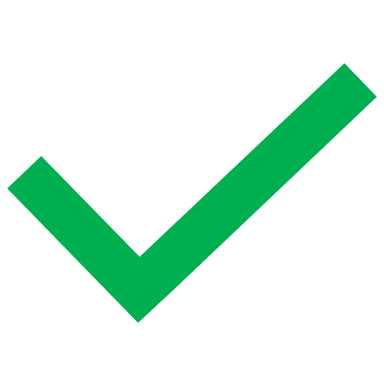 Közszolgáltatási platformok: 
Kérdés: közvetítő szolgáltatás és annak jellege  
Kivételek: pl. parkolóórák kérdése [ld. (EU) 2015/1535 irányelv 1. melléklet 2. b) alpont]
Közhatalmi platformok:             ? 
DMA preambulum [65] bekezdés: utal az (EU) 2016/2102 irányelvre
Szolgáltatás értelmezése (?) 
Önkormányzati információs lapok és felelősségek: ha platform… 
Hatály általános kérdései: DMA 3. cikk (1)-(2) (magyar) önkormányzati platformok nem érik el a kapuőri méreteket
Akadálymentesség kérdései
A helyzet itt egyértelmű: külön szabályozás: 
(EU) 2016/2102 irányelv, 
mint lex specialis (ld. DMA preambulum – már hivatkozott – [65] bekezdése
Önkormányzati platformok
Magyar önkormányzati rendszer: elaprózott és nem kiegyensúlyozott
Önkormányzati platformok: nagyobb önkormányzatoknál
Fővárosi önkormányzat és egyes gazdasági társaságai (pl. BKK)
Nagyobb megyei jogú városi önkormányzatok és fővárosi kerületi önkormányzatok 
Platformok:
Közhatalmi is megjelenik (elsősorban: adó- és pénzügyi igazgatás)
Főleg: közszolgáltatási: 
Gazdasági szolgáltatások  tömegközlekedés 
Humán közszolgáltatások: jellemzően étkeztetés és m ás térítési díjak
Közvetítő szolgáltatás értelmezése (ld. korábban)
Közvetett hatások
Állami rendszerek – ahol felmerül(het) a DMA/DSA  pl. parkolási közszolgáltatás (nemzeti mobilfizetési rendszer)
Szerződéses partnerek: banki platformok (pl. Simple, vagy más banki platform, pl. KH+)
Ezeknél felmerül a DSA/DMA, s mint partner kihat az önkormányzati működésre
Az Unió túl messze van…
Záró gondolatok
Záró gondolatok
Az önkormányzati rendszerek, de különösen a magyar rendszer jellemzői miatt korlátozott hatás 
Ahol megjelenhet: nagyobb városok (de ott is kisebb egységek)
Közvetett hatás erősebb lehet
Centralizációs hatások („platformcentralizáció”)
Köszönöm megtisztelő figyelmüket!